Recent News Stories
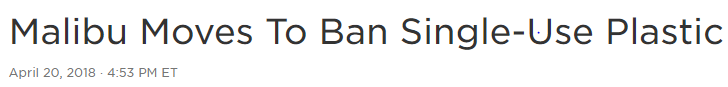 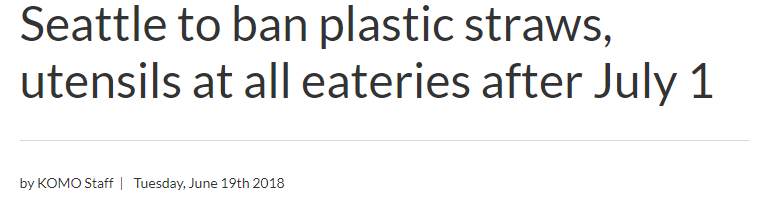 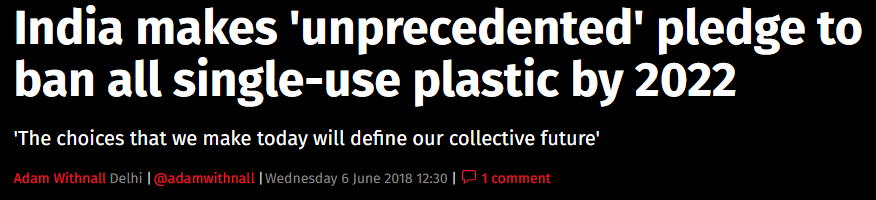 WHOI’s Societal Impacts
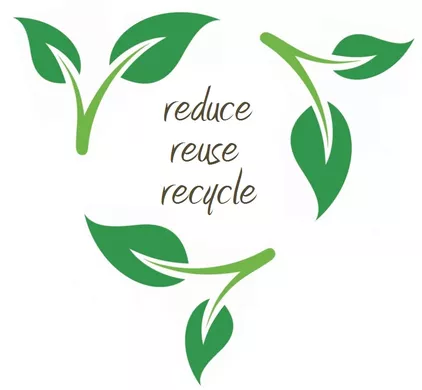 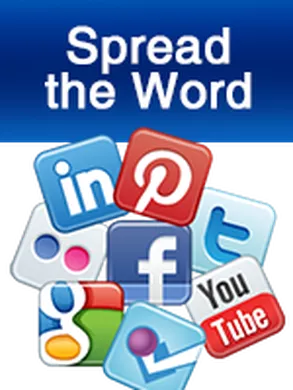 1. Cultural shift in WHOI
Science of   Microplastics
3. Local Businesses
2. Education/Awareness
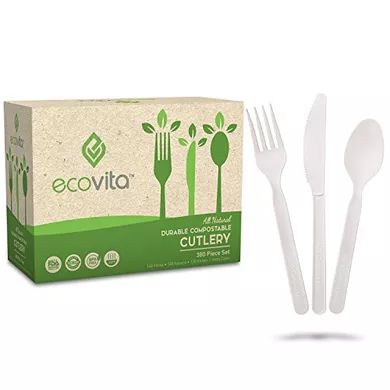 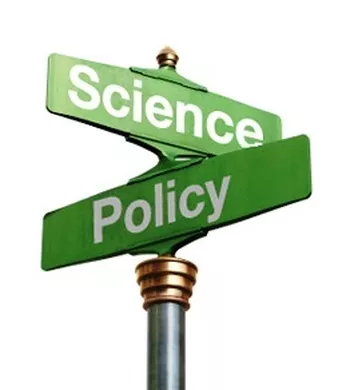 4. Policy Making